Matematika
2-sinf
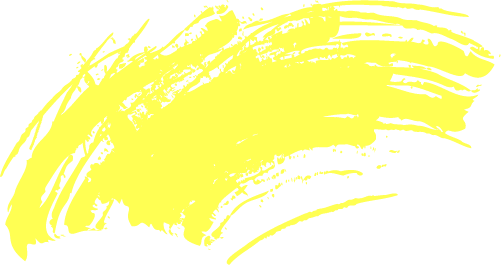 Mavzu:Ko‘paytirish va bo‘lish natijalarini tekshirish
Mustaqil topshiriq.(109-bet) 
20  nafar  o‘quvchi  muzeyga  chipta  olish  uchun  2 qatorga  teng  bo‘linib  navbatga  turdi.  Har  bir  qatorda necha  nafardan  o‘quvchi  bor?.
O`quvchilar – 20 nafar
Qatorlar soni – 2  ta
Har bir qatorda	- ? nafar
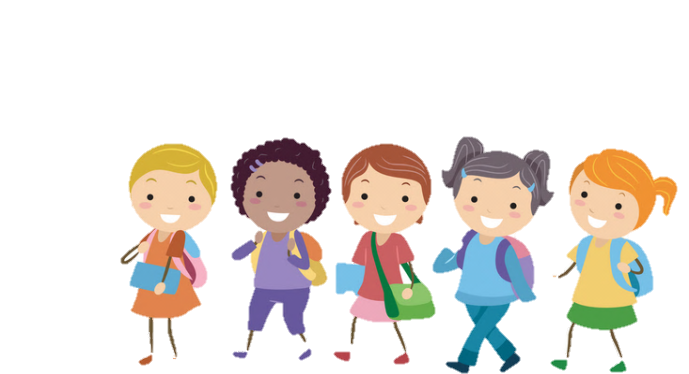 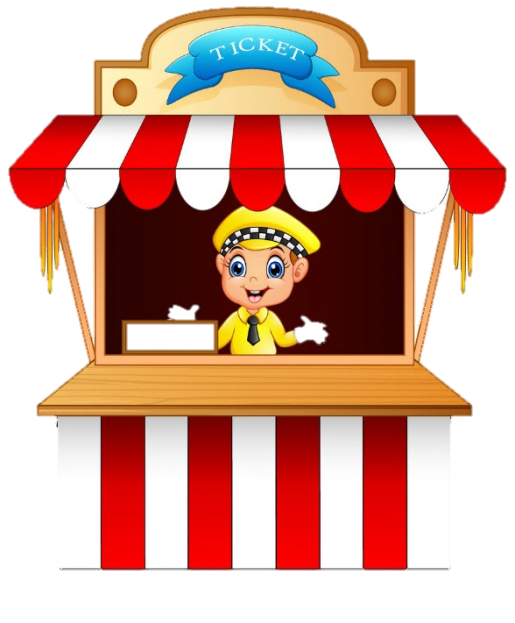 CHIPTA
Yechish: 20:2=10
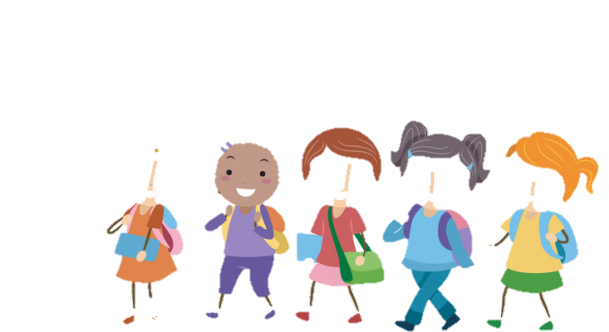 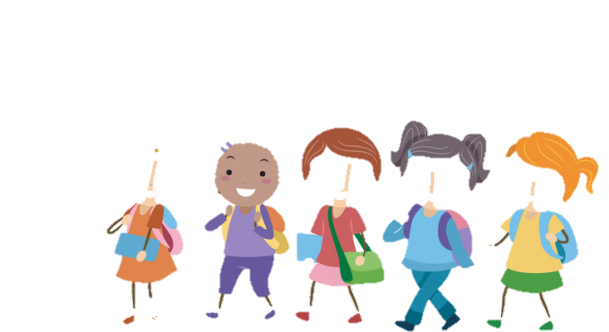 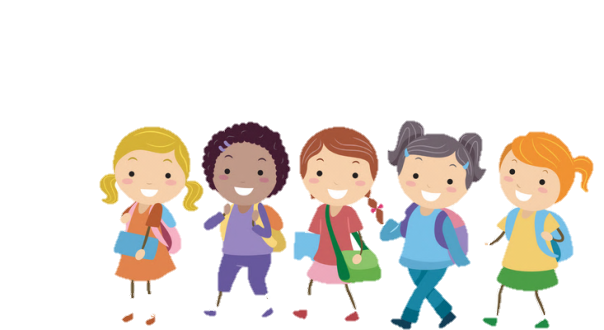 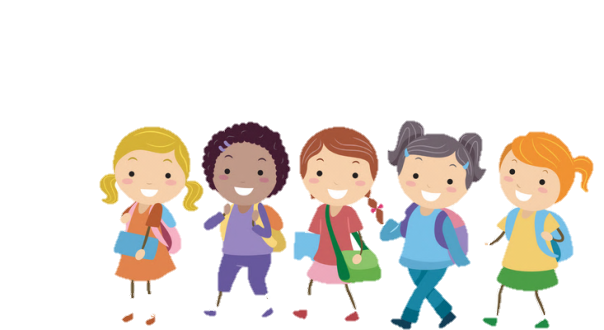 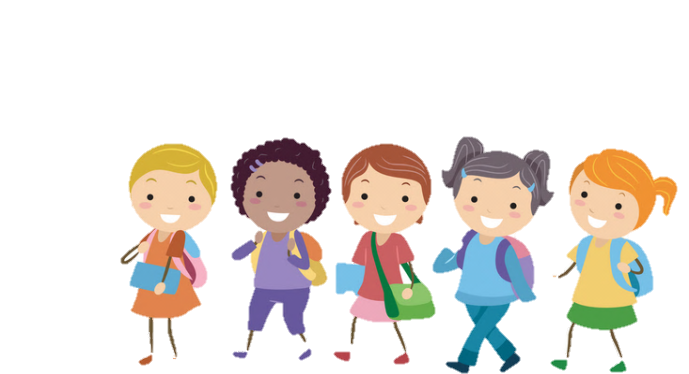 Javob: Har bir qatorda 10 nafar o‘quvchi bor.
1-topshiriq. Namuna asosida natijalarni tekshiramiz.
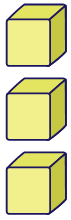 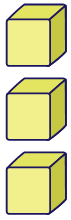 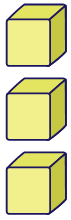 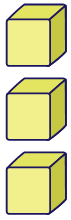 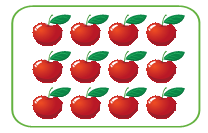 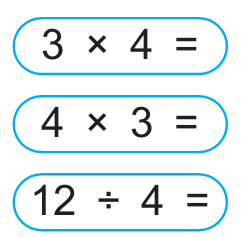 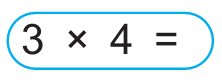 12
12
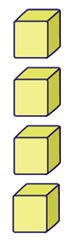 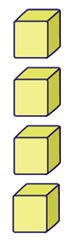 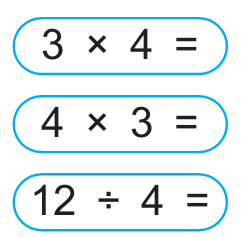 12
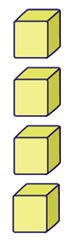 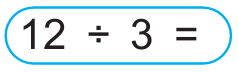 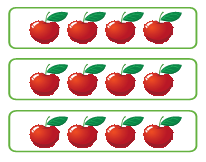 4
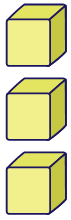 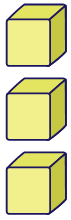 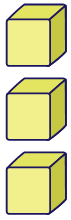 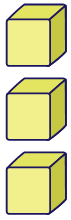 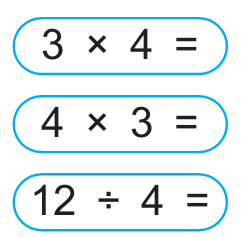 3
2-topshiriq. Ko‘paytirish  bilan  tekshiramiz  va  yozamiz.
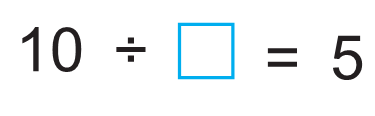 2
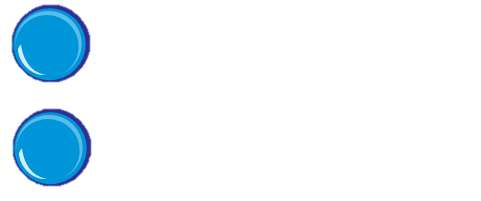 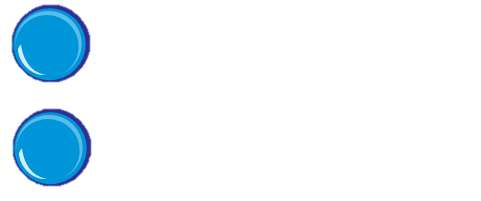 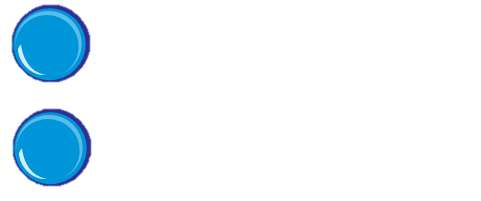 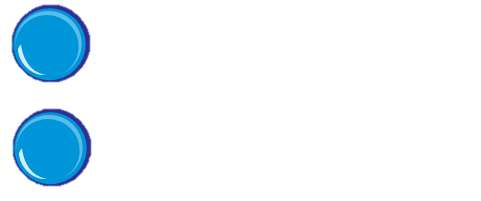 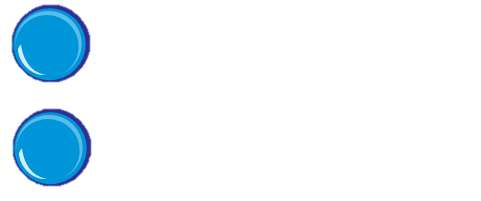 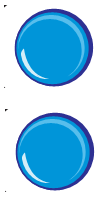 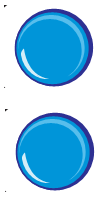 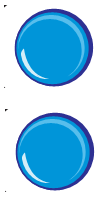 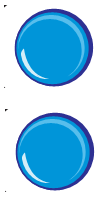 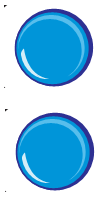 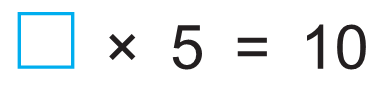 2
3-topshiriq. Jadval asosida hisoblaymiz.
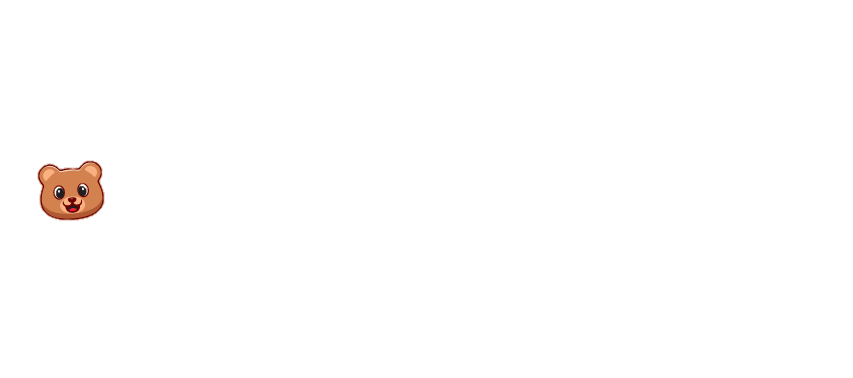 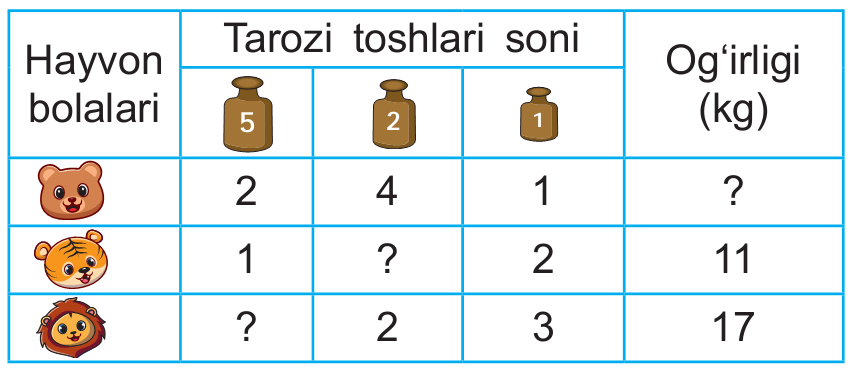 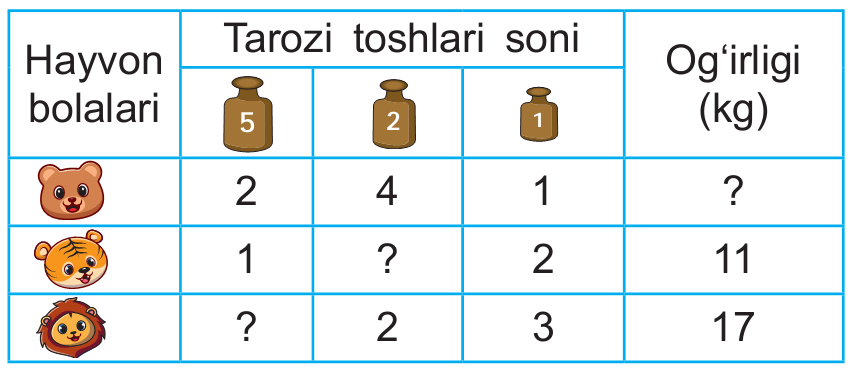 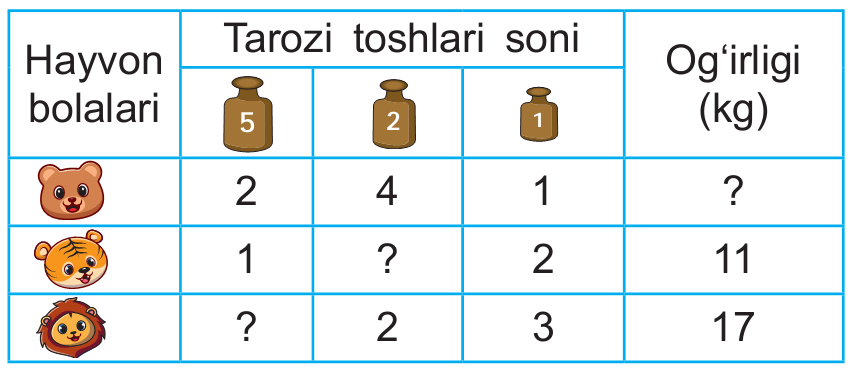 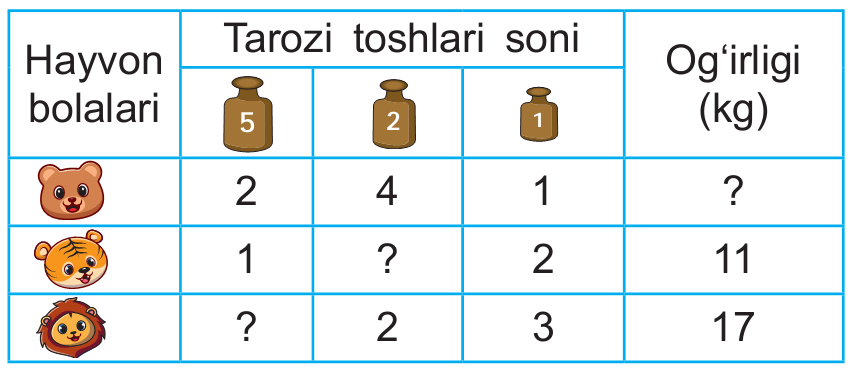 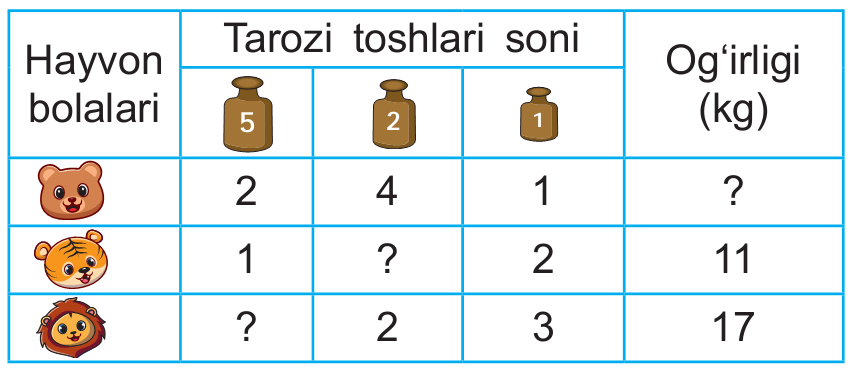 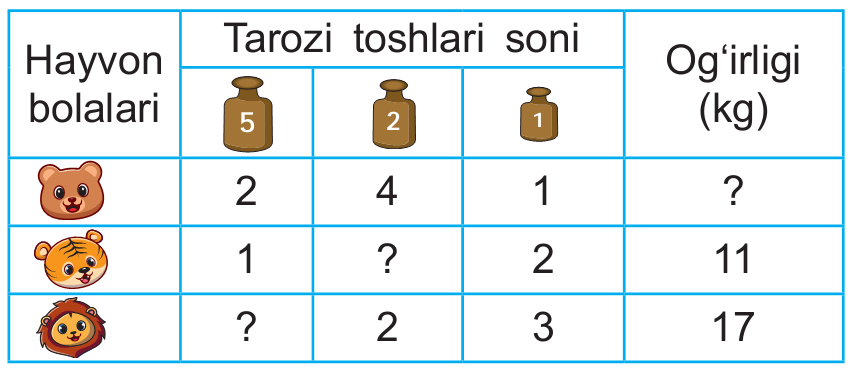 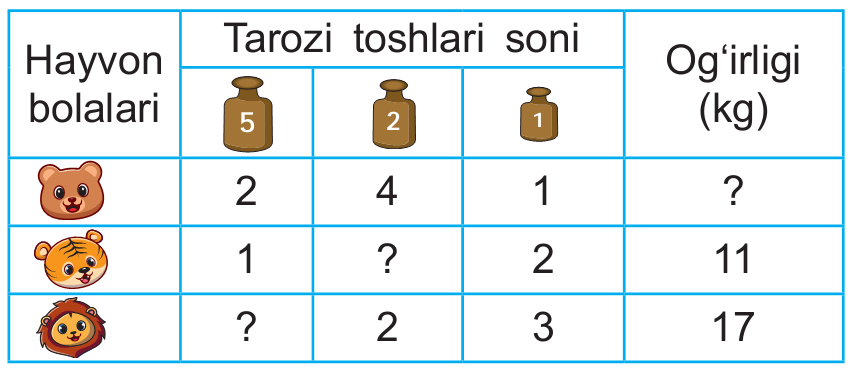 +
(2x5)
=19kg
+
(2x4)
1
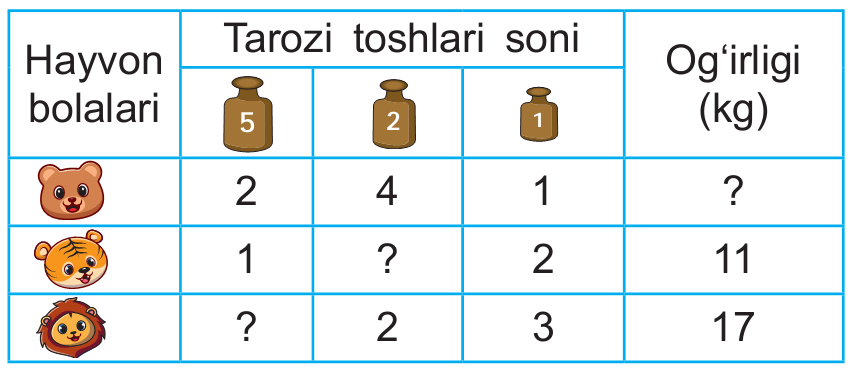 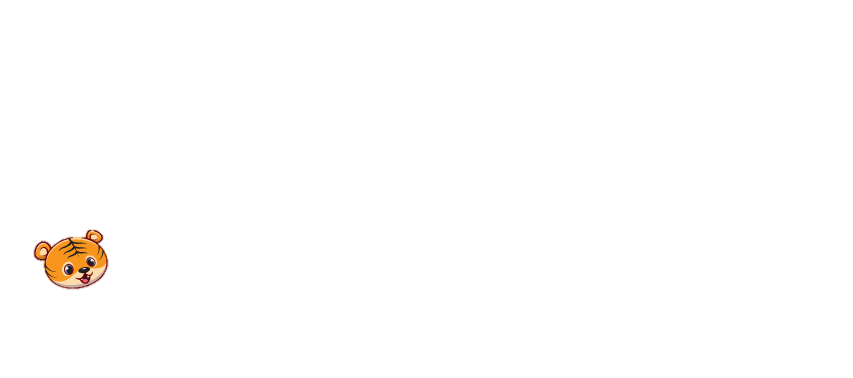 = 19
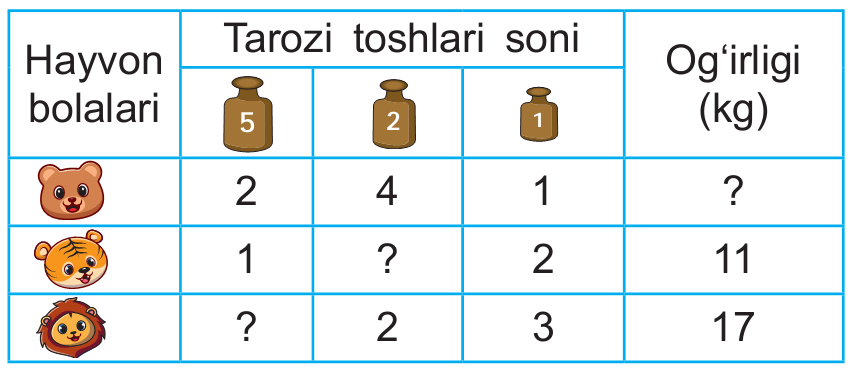 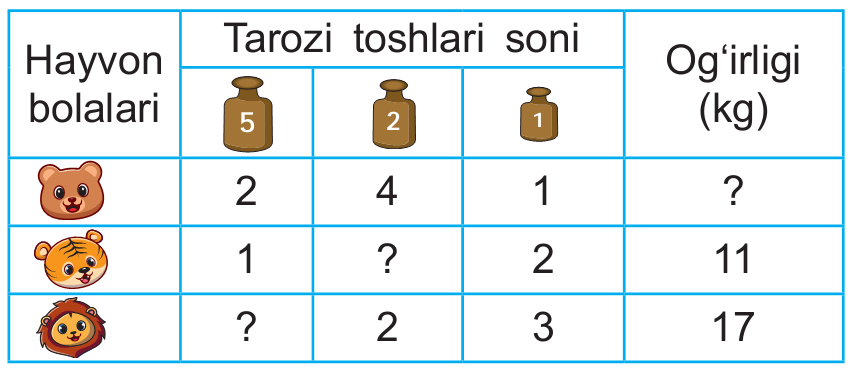 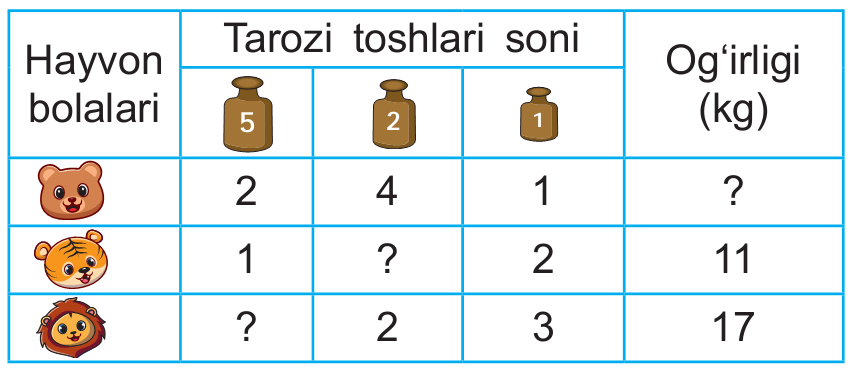 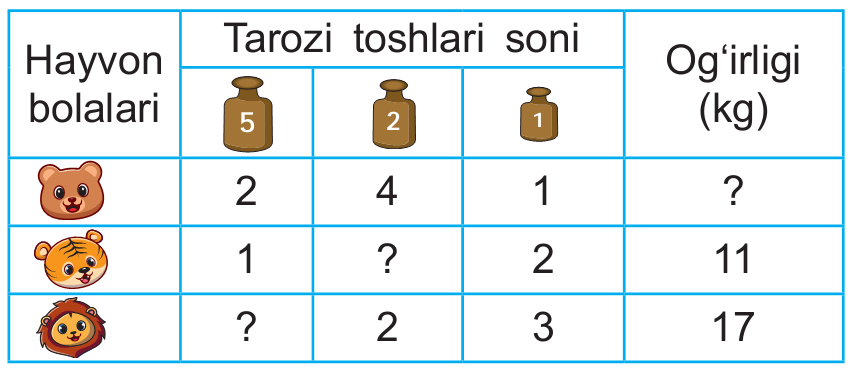 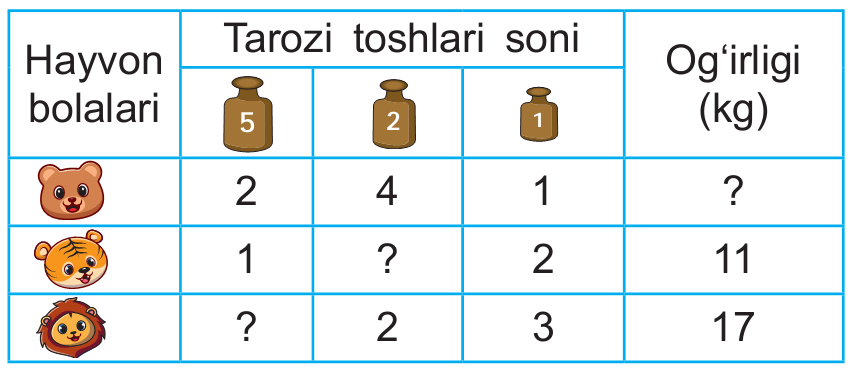 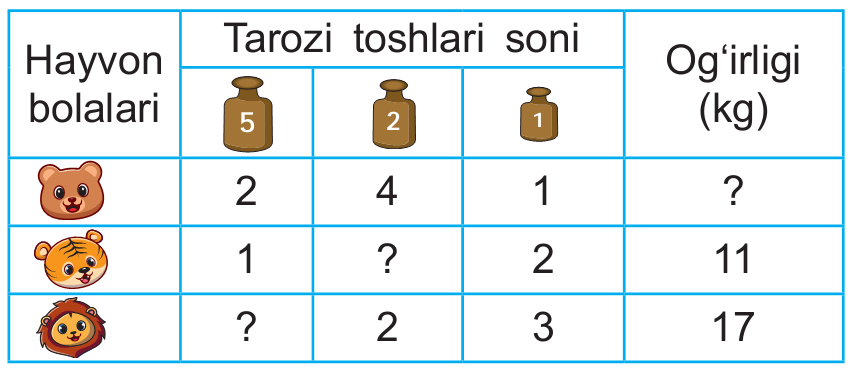 = 11
2
(2x1)
(2x2)
+
=11kg
+
5
= 17
2
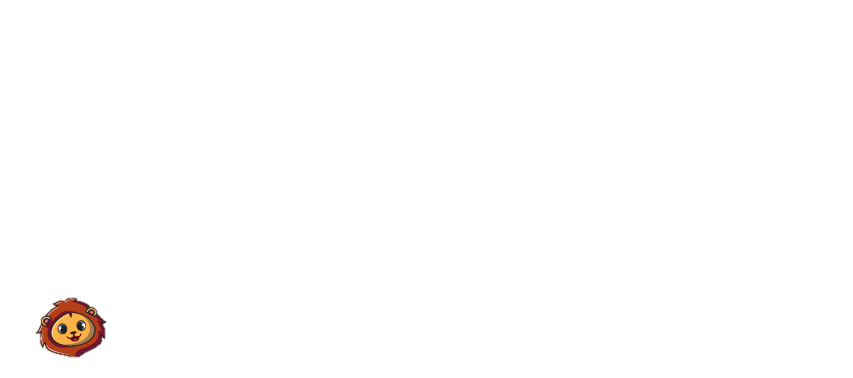 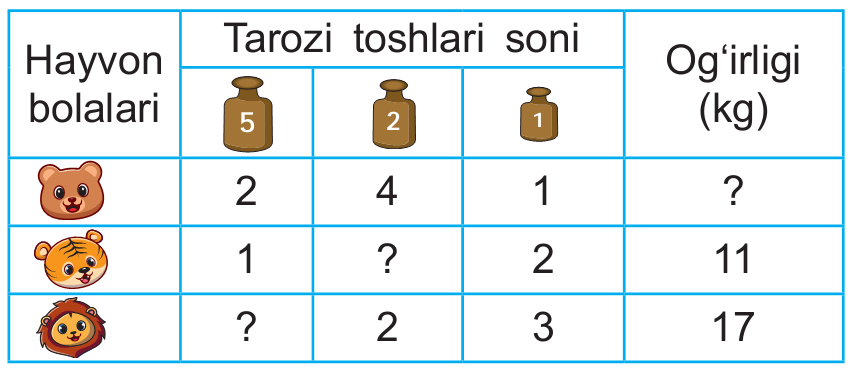 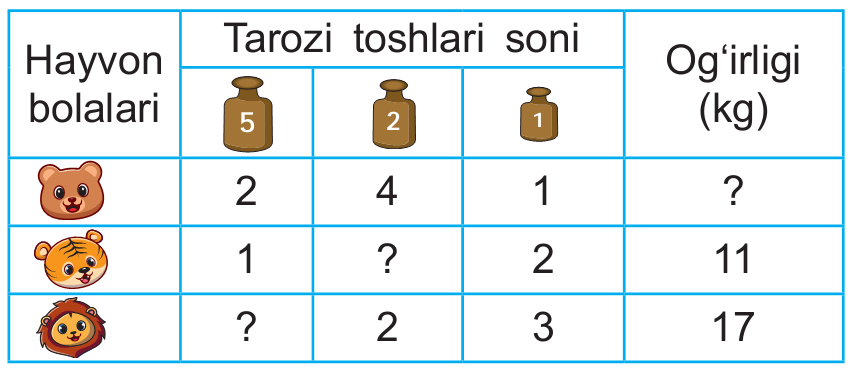 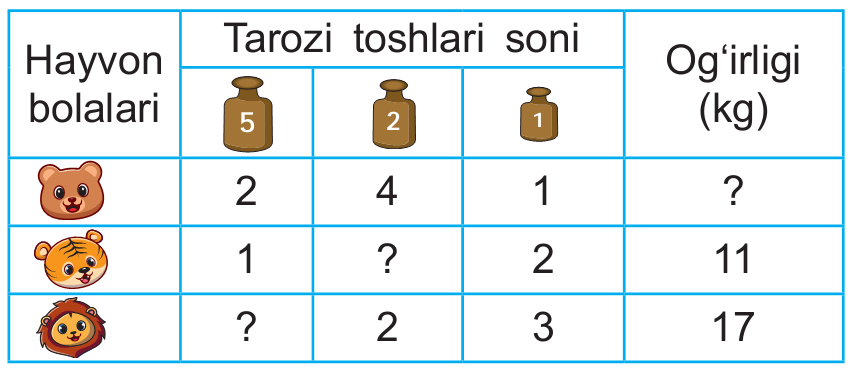 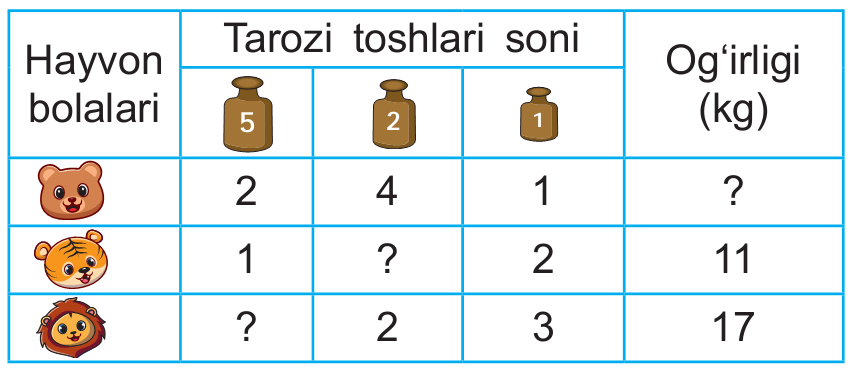 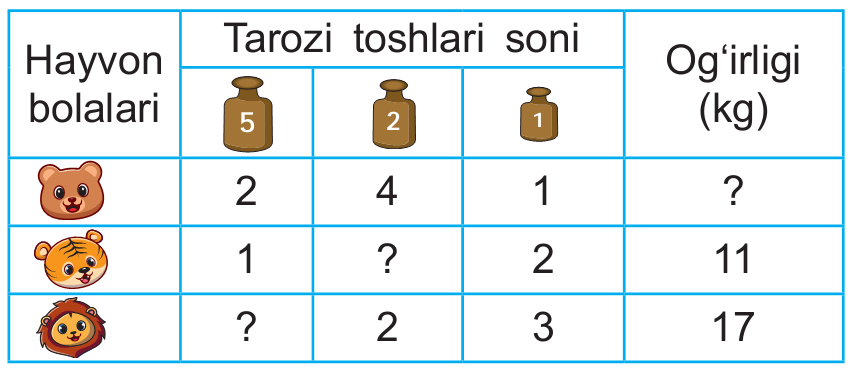 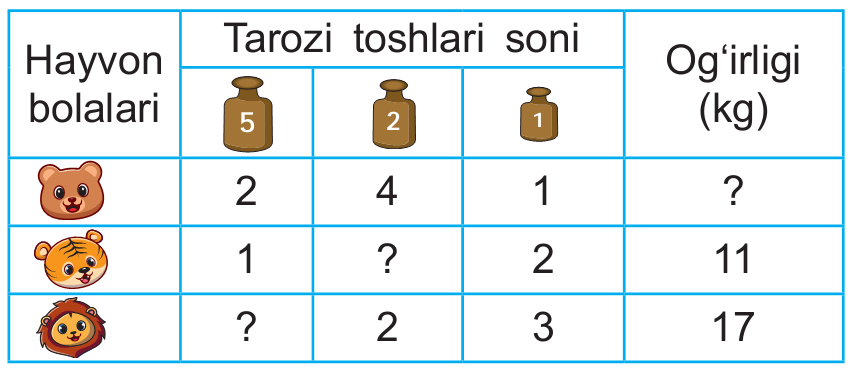 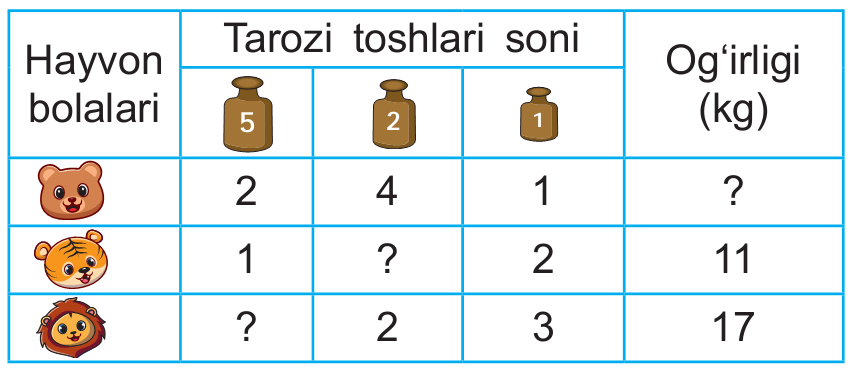 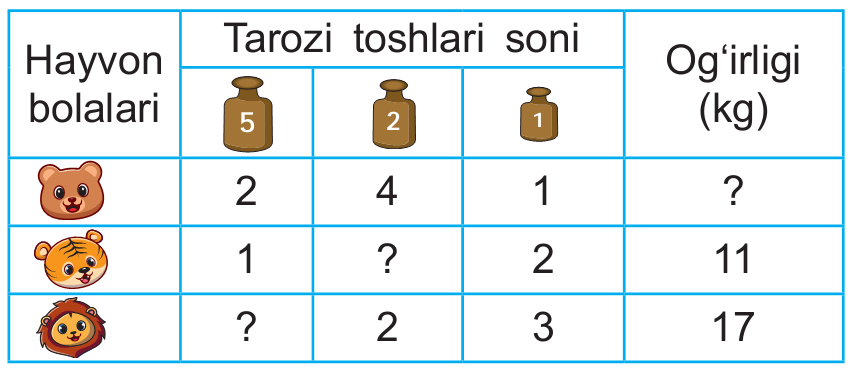 =17kg
(2x2)
+
(2x5)
(3x1)
+
4-topshiriq. Namuna asosida hisoblaymiz.
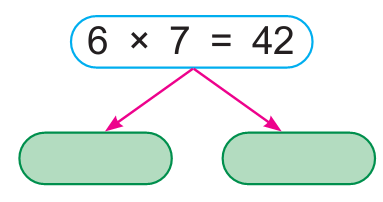 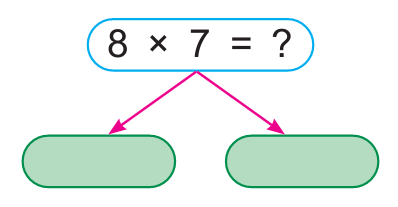 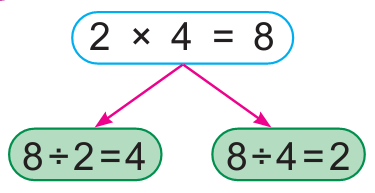 56
42:7=6
42:6=7
56:7=8
56:8=7
Mustaqil topshiriq.(110-bet) 
Shakllar chizamiz va tomonlari uzunliklarini topamiz.
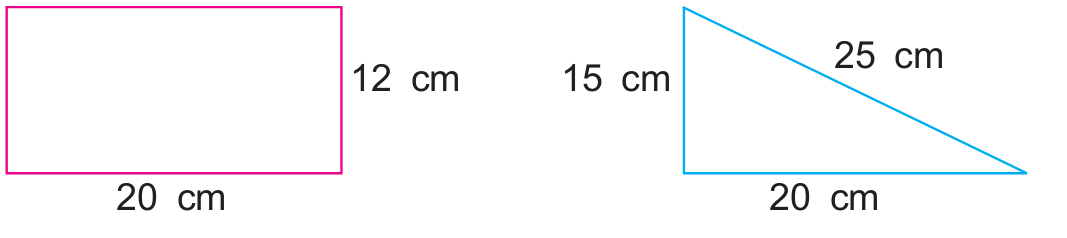 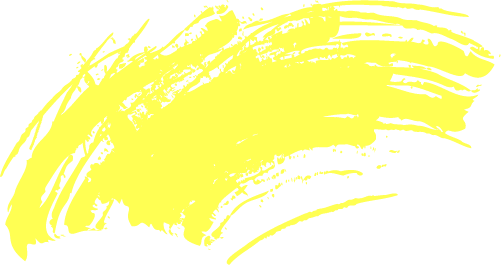 E’tiboringiz uchun rahmat!